Мастер - класс
Воспитатель:  Огородникова С.Ю.
2023 г.
ТЕХНОЛОГИЯ – 
Х
Мастер - класс
« Кроссенс» как метод развития познавательной инициативы, логического и творческого мышления»
Из истории
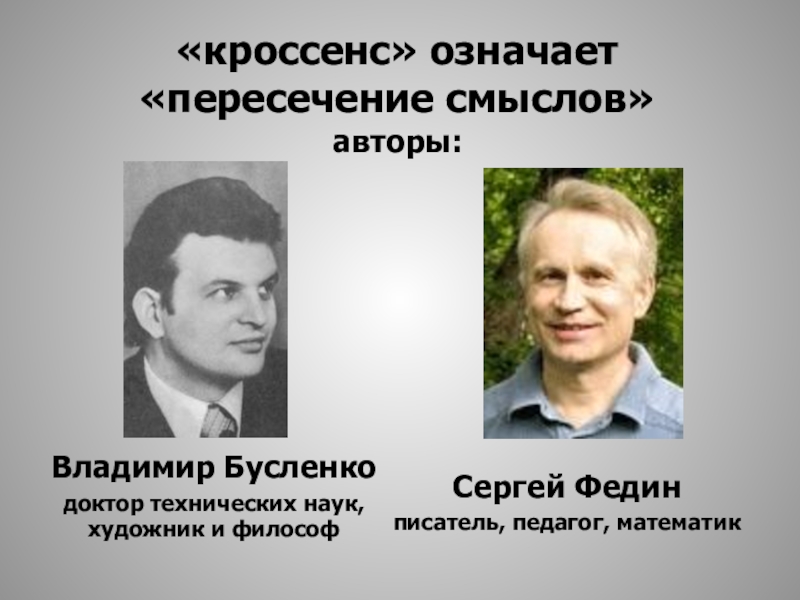 Технология «Кроссенс»
Кроссенс – ассоциативная головоломка нового поколения. Слово «кроссенс» означает  «пересечение смыслов» и придумано по аналогии со словом «кроссворд», которое в переводе с английского языка означает «пересечение слов».
Кроссенс
Кроссенс
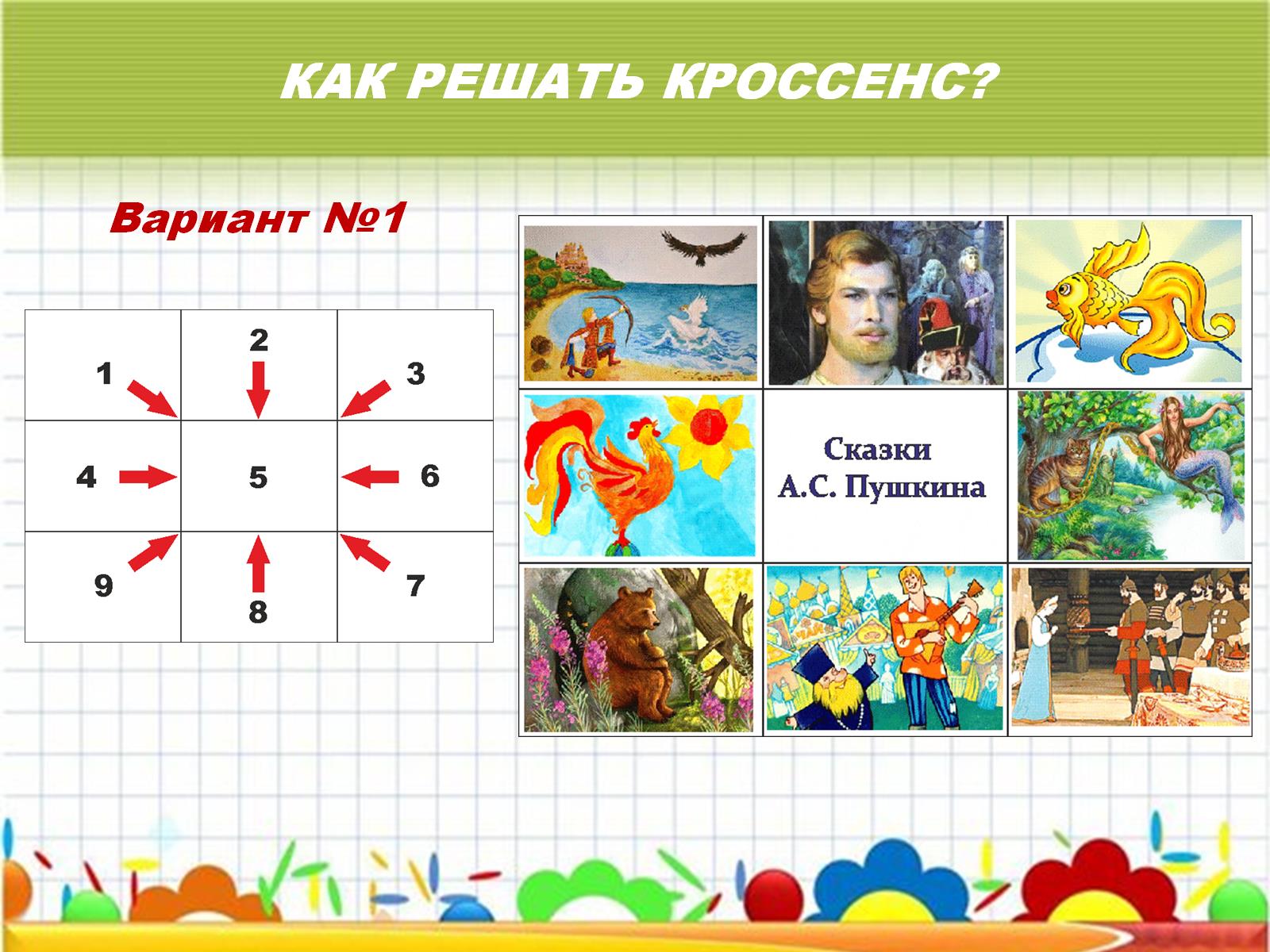 Кроссенс
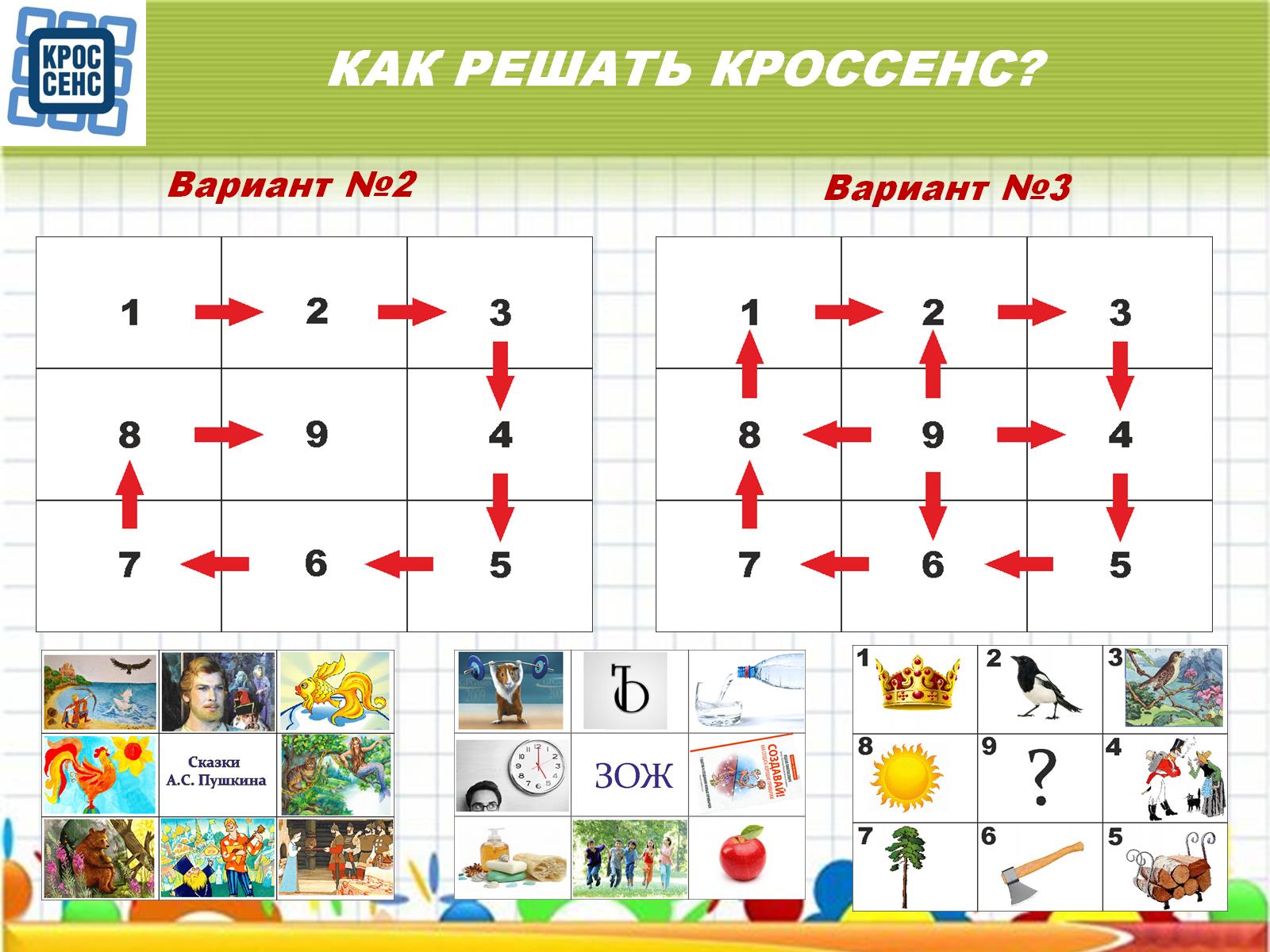 Кроссенс
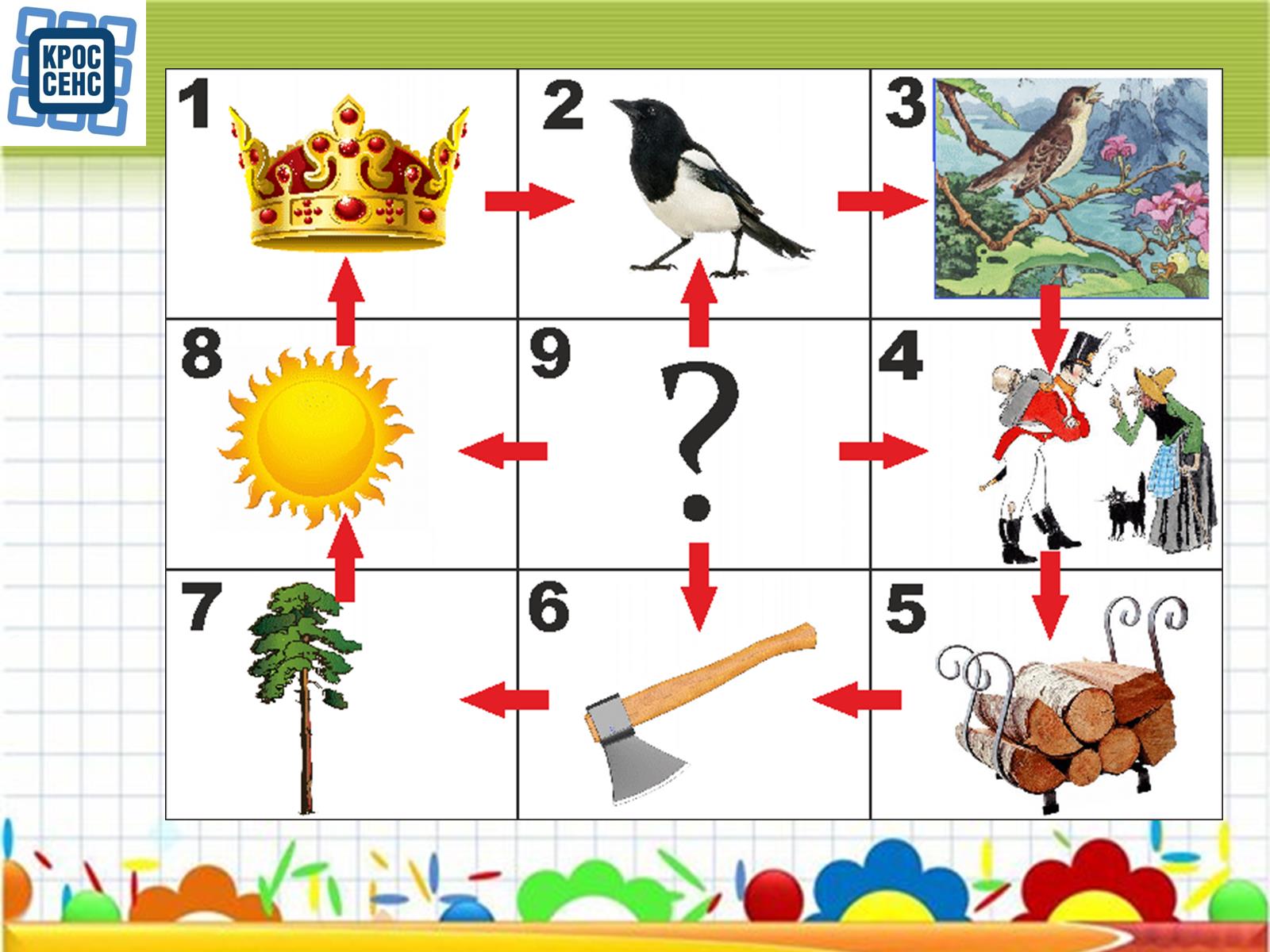 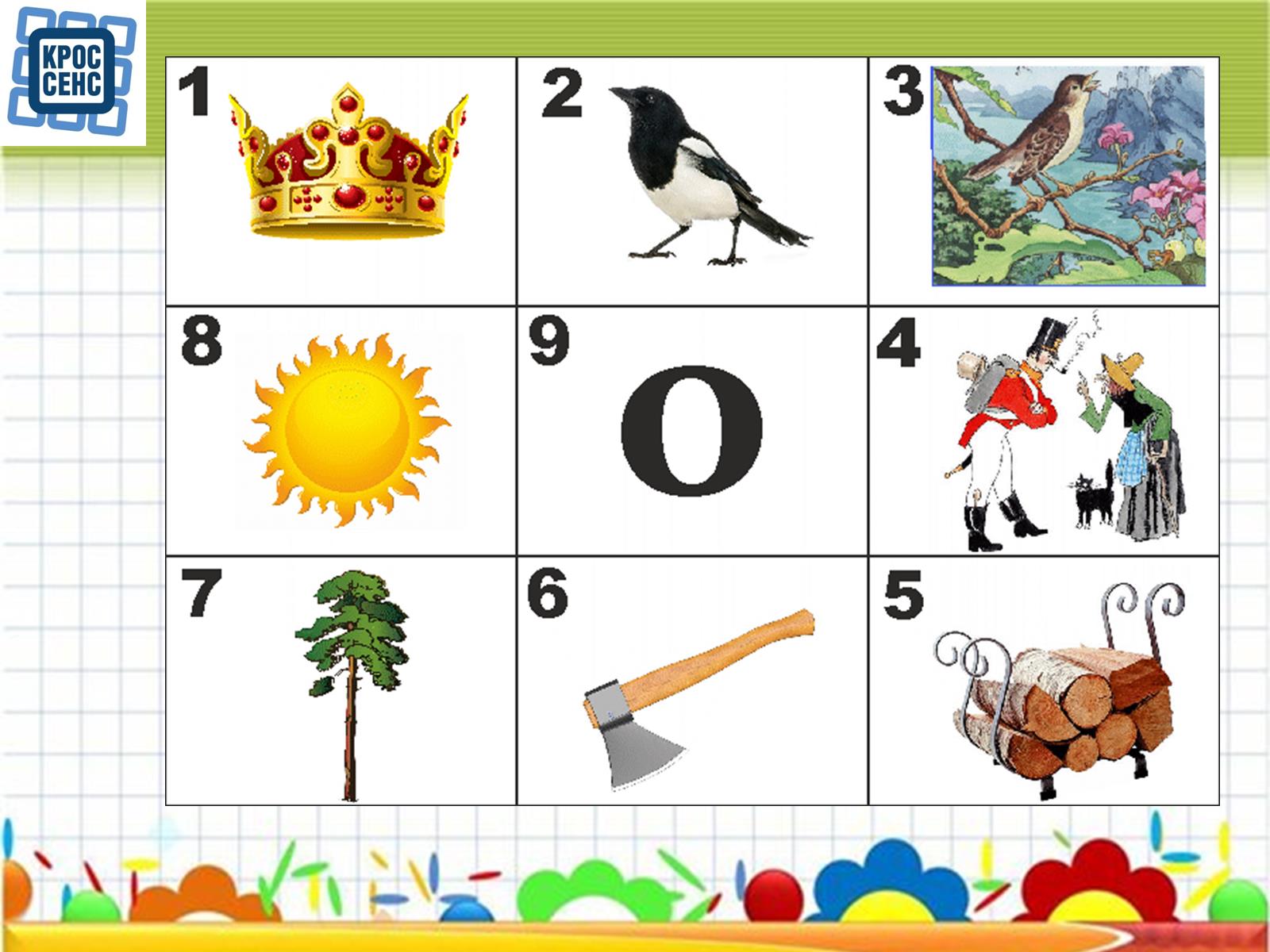 Кроссенс
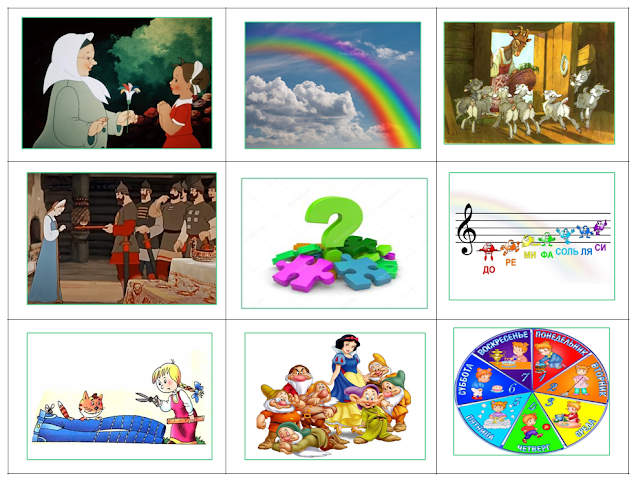 Кроссенс
Кроссенс
Кроссенс
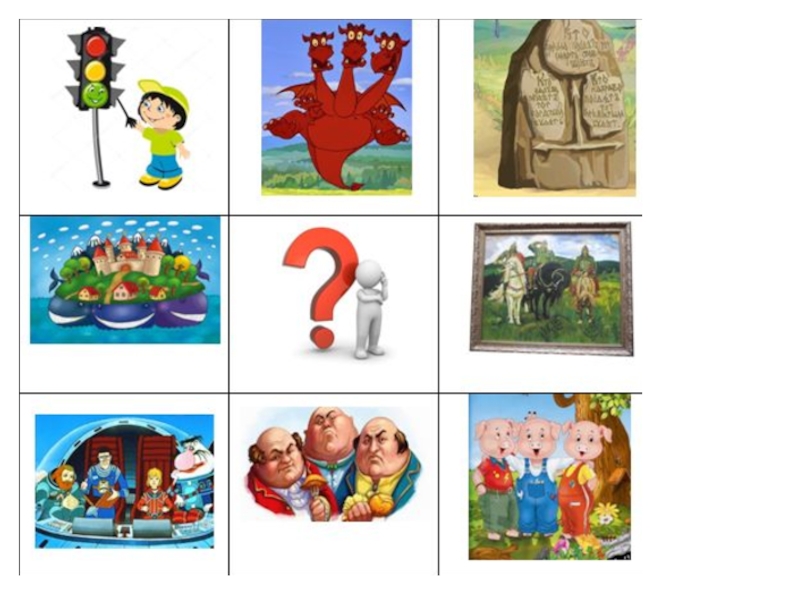 Кроссенс
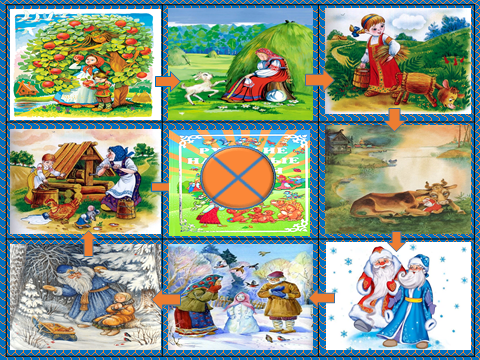 Кроссенс
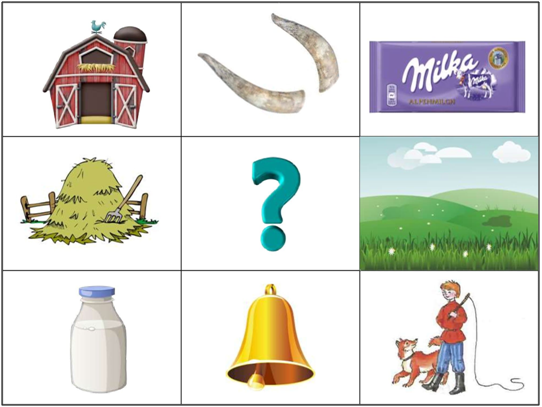 Кроссенс
Кроссенс
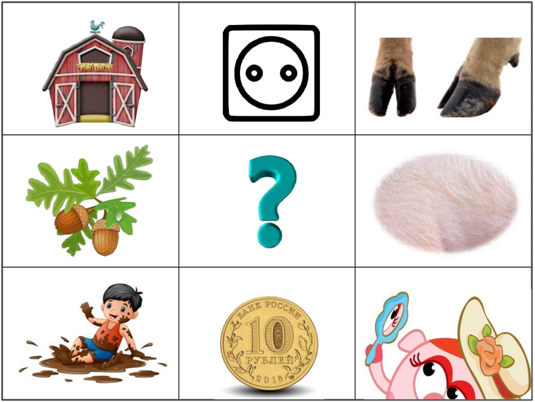 Кроссенс
Алгоритм создания кроссенса:
Определить тематику, общую идею.
Выделить 9 элементов, имеющих отношение к теме или идее.
Сконцентрировать смысл в одном элементе (центр).
Выделить отличительные черты каждого элемента.
Подобрать изображения, иллюстрирующие элементы.
Замена прямых образов символическими.
Построить ассоциативную связь между образами.
Этапы использования кроссенса
На стадии определения темы занятия;
Для определения и постановки проблемы;
Для закрепления материала;
Как способ организации групповой работы на повторительно-обобщающем занятии;
Как творческое домашнее задание.
Л.Н.Толстой: «Если ребёнок не научился сам ничего творить, то и в жизни он всегда будет только подражать, копировать…»
Спасибо за внимание!